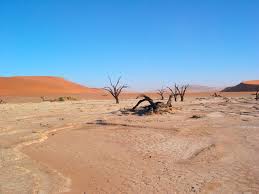 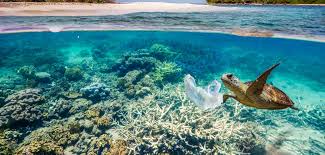 Ecosystems
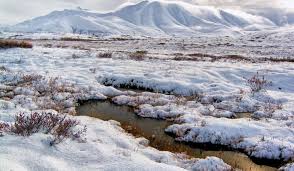 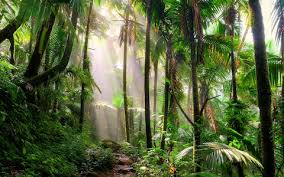 Producers vs. Consumers
Produce their own energy using sunlight (photosynthesis!)
Must consume other organisms to obtain energy
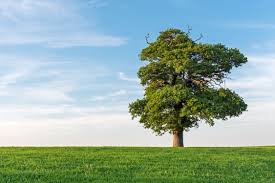 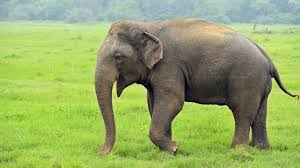 Photosynthetic organisms are called “primary producers” because they make food for other organisms.
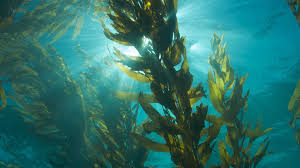 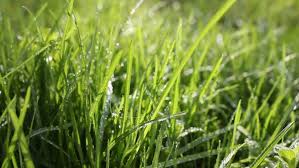 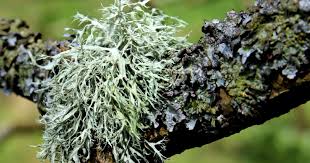 Types of consumers
Types of consumers
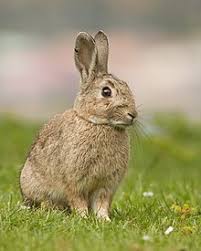 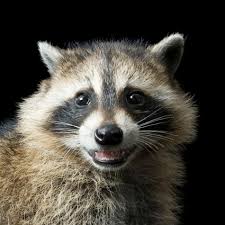 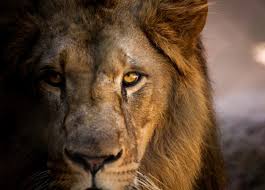 Organisms break down waste and dead organic matter in a process called biodegradation
Decomposers such as fungi and bacteria secrete enzymes to break down organic matter
Detritivores such as earthworms and beetles eat organic matter
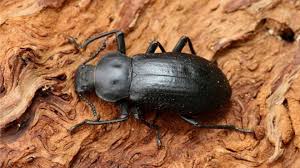 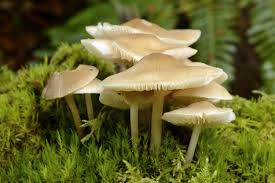 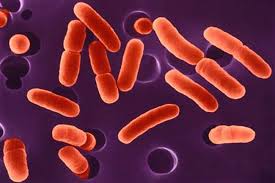 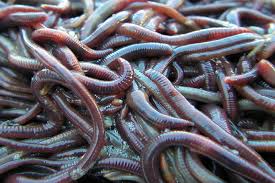 Food webs show the transfer of energy within an ecosystem
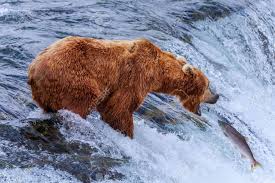 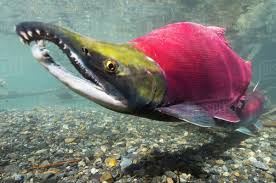 Tertiary consumer
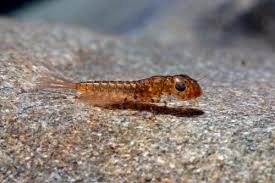 Secondary consumer
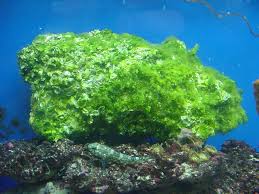 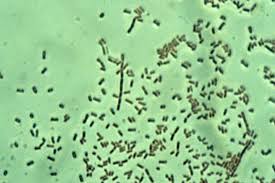 Primary consumer
Primary producer
Decomposer
[Speaker Notes: Primary consumer: Mayfly larva
Decomposer: Soil bacteria]